Ethan S
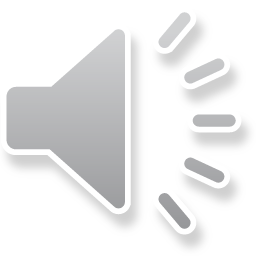